Prezented.Ru
Особенности растительной клетки
Автор: учитель биологии
ГБОУ ЦО №1456
Водопьянова 
Марина Александровна
Растительная клетка
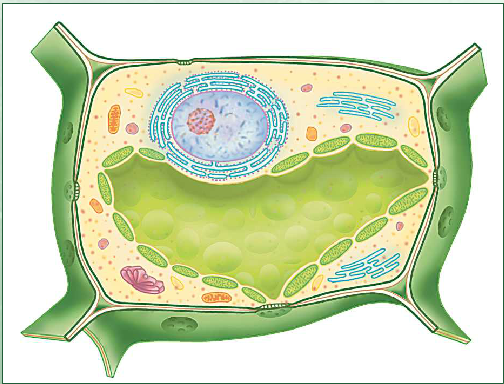 Клетка – это основная структурно-функциональная единица организма.
Клеточная стенка
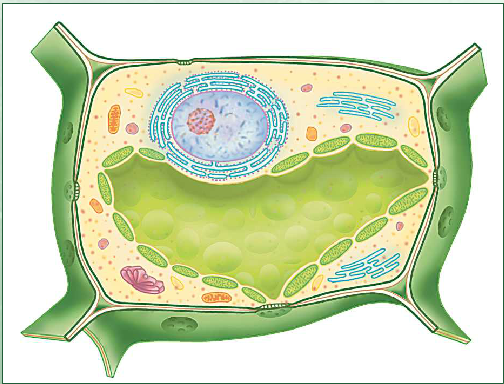 Придает форму клетки
Защитная
Клеточная мембрана
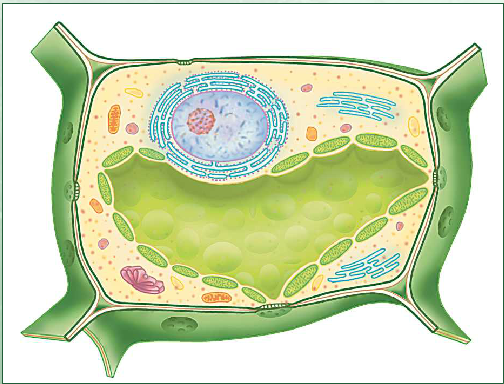 Проницаемость
Цитоплазма
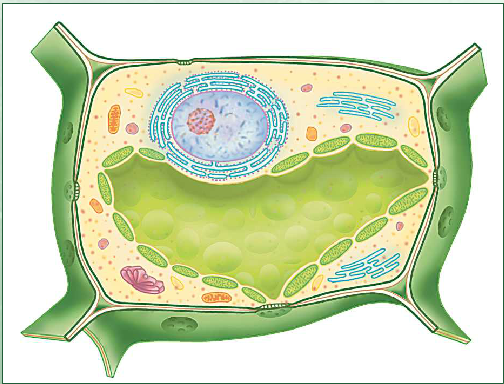 Обмен веществ между клетками
Связывает все клетки в единое целое
Ядро и ядрышко
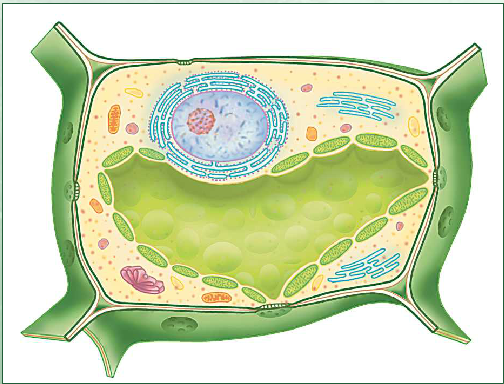 Несет наследственную информацию
Главный жизнедеятельности клетки
Вакуоль
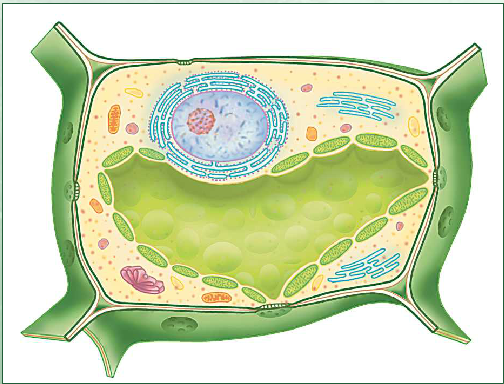 Накопление питательных веществ
Выведение продуктов жизнедеятельности
Пластиды (хлоропласты)
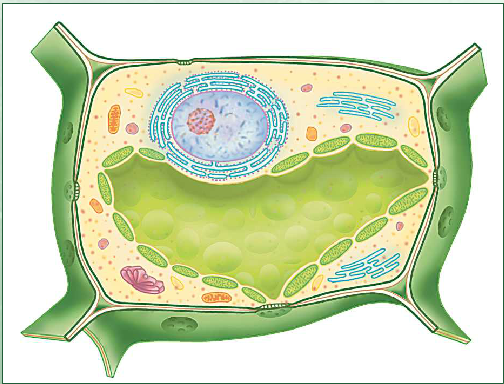 Фотосинтез
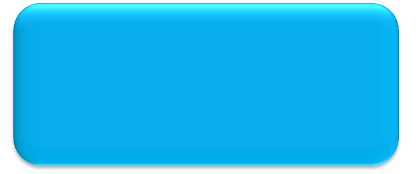 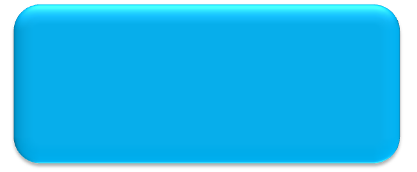 Зеленые 
(хлоропласты)
Бесцветные
(лейкопласты)
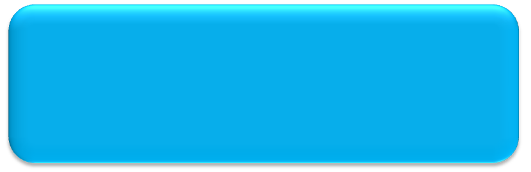 Красно-оранжевые
(хромопласты)
Пластиды
Наличие хлоропластов, крупной вакуоли и клеточной стенки – отличительная особенность клеток растений
Ткани растений
Группа клеток, сходных по строению, функциям и имеющим общее происхождение
Prezented.Ru
Ткани растений
Образовательные
Основные
Покровные
Проводящие
Механические